MATH 1314
Lesson 23
Partial Derivatives
Partial Derivatives
First Order Partial Derivatives
fx=Derivative(f(x, y),x)
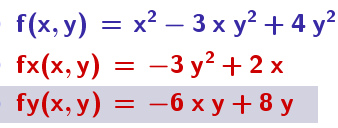 fy=Derivative(f(x, y),y)
fx=derivative(f(x,y),x)
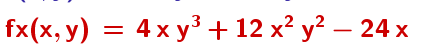 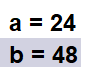 fy=derivative(f(x,y),y)
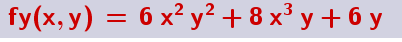 Second Order Partial Derivatives
Popper 28